Działalność i jejefektyuczniów kl. 2 A
Stworzone podczas zajęć szkolnych
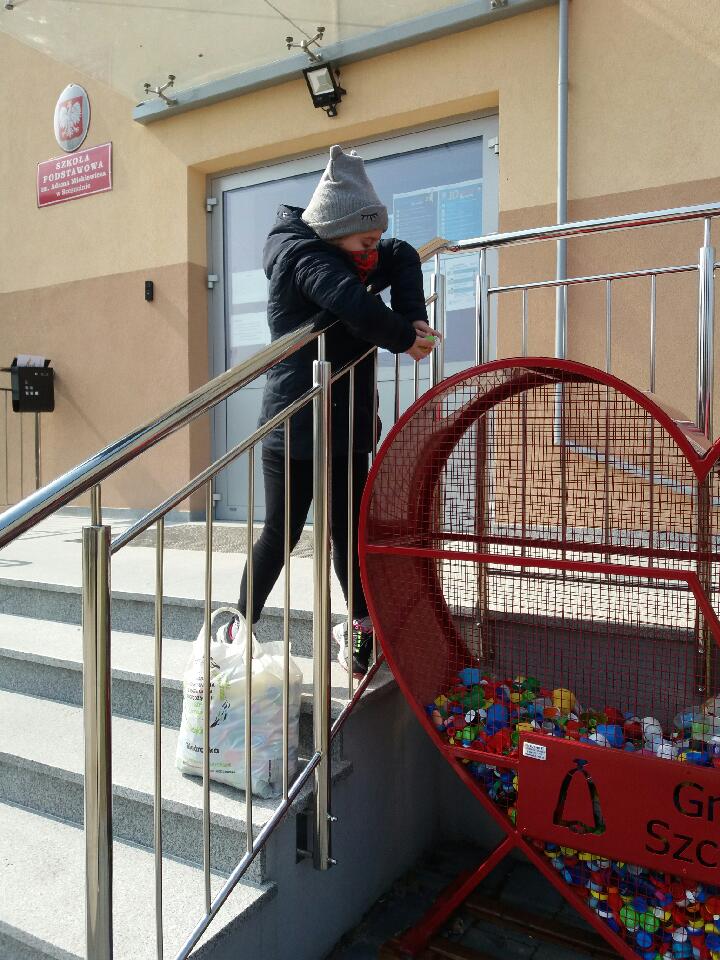 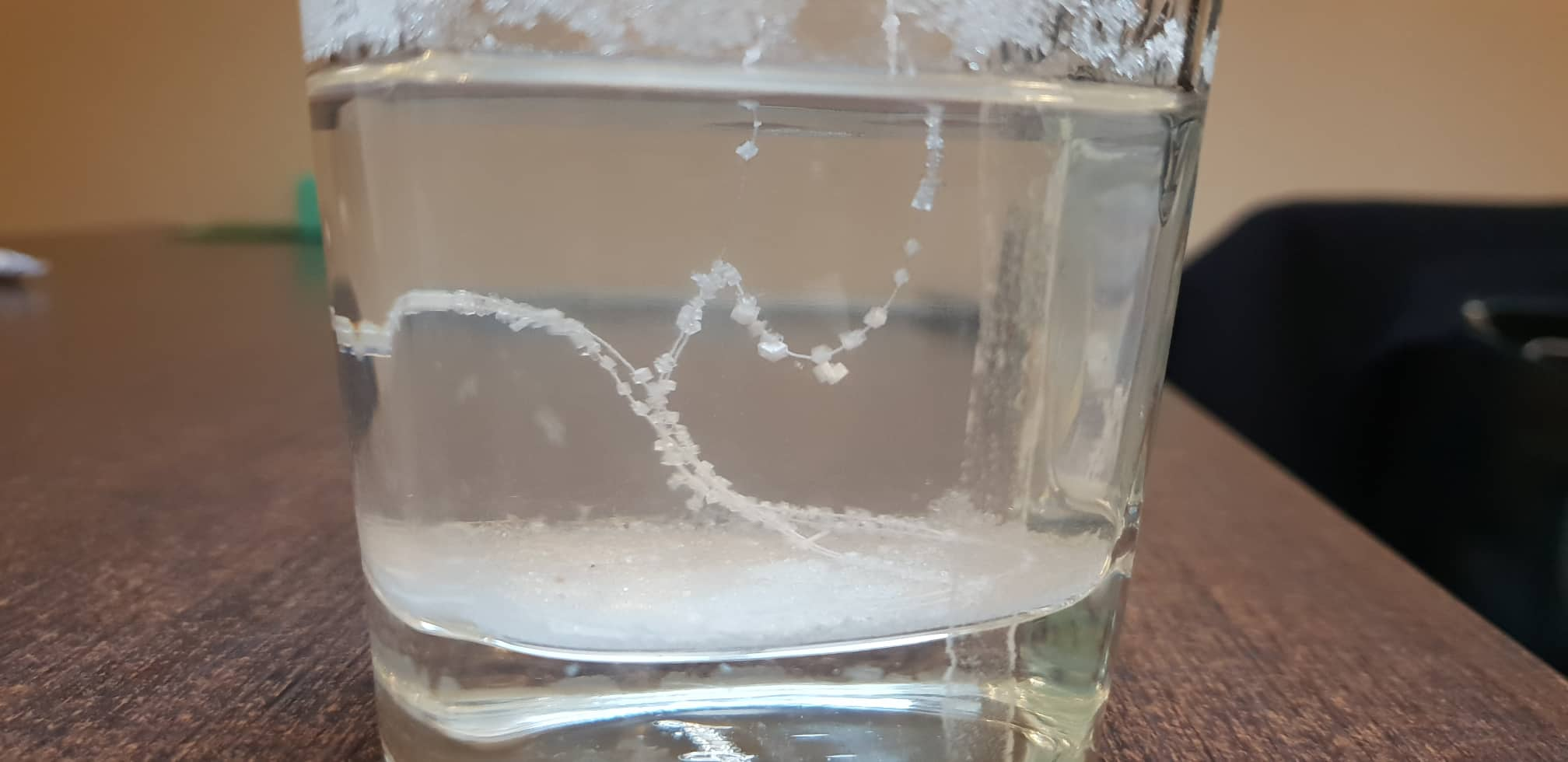